Техника рисованиямятой бумагой
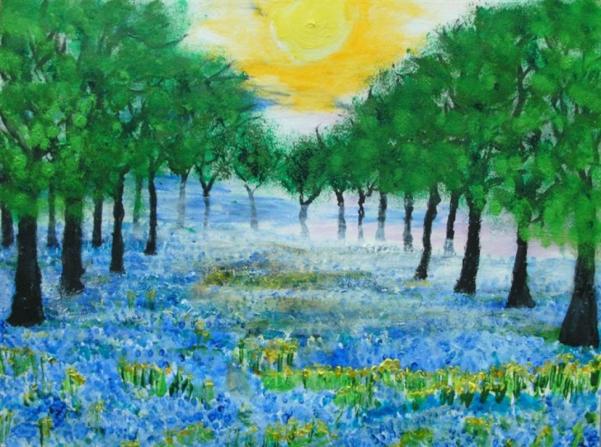 Рисование мятой бумагой – это весьма занятная техника рисования, которая дает простор для фантазии и свободу рукам.
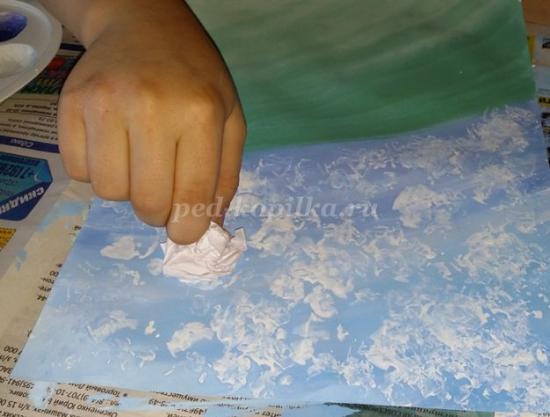 Для работы требуется:
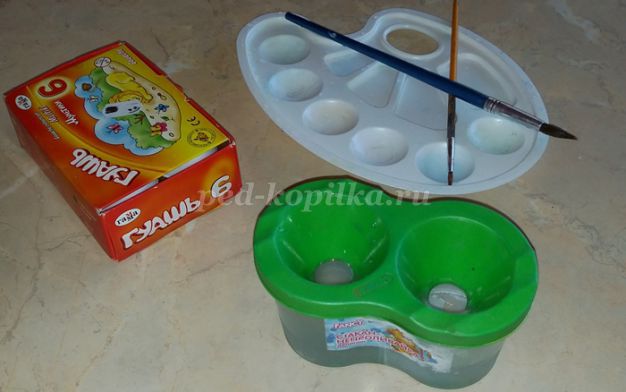 - гуашь, 
- бумага, 
 вода,
 палитра.
Этапы работы
Берем несколько листов бумаги
 и сминаем в комочки
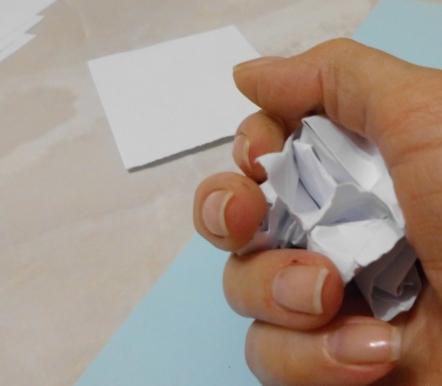 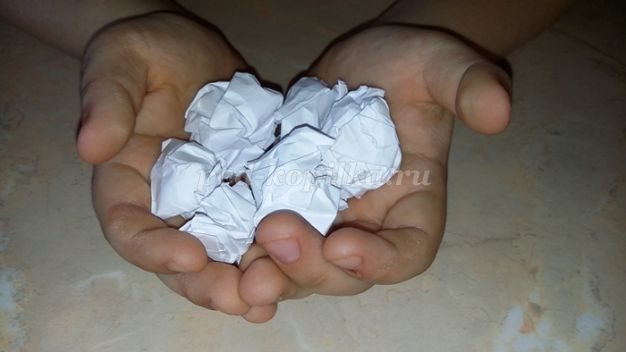 Предварительно наносим на лист бумаги воду, можно задавать фон.
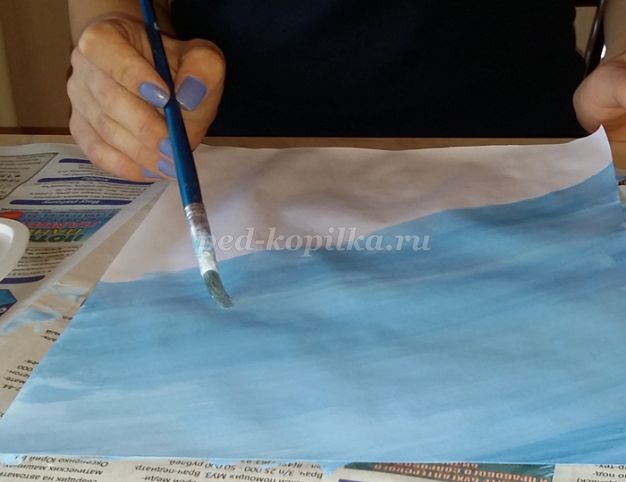 Обмакиваем комочки в палитру с краской
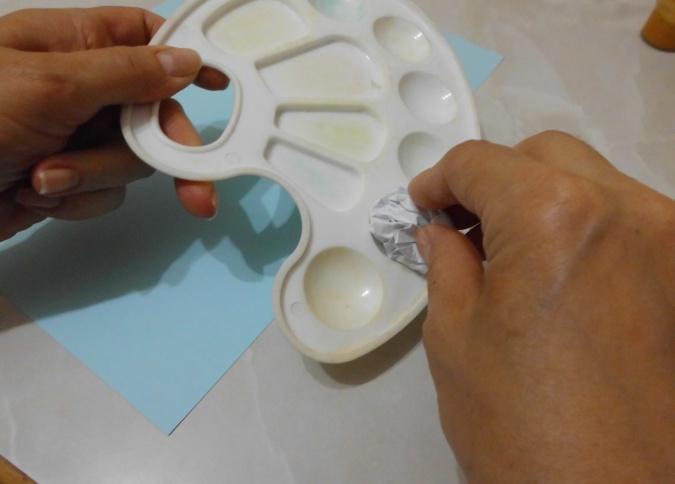 Начинаем рисовать прижимая комочки к листу бумаги,
оставляя отпечатки в виде  рисунка.
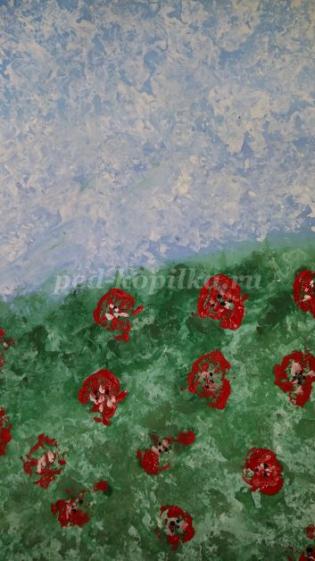 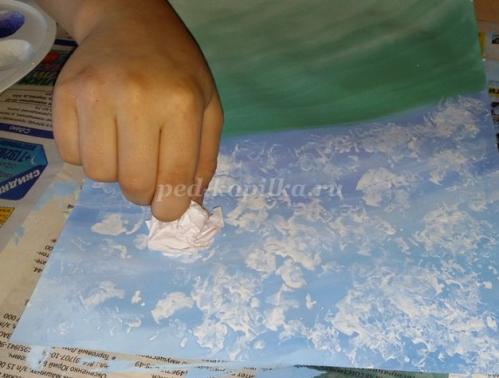 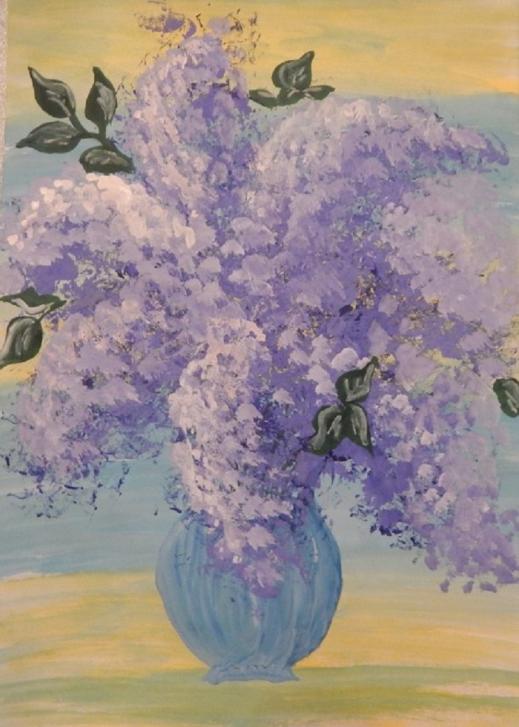